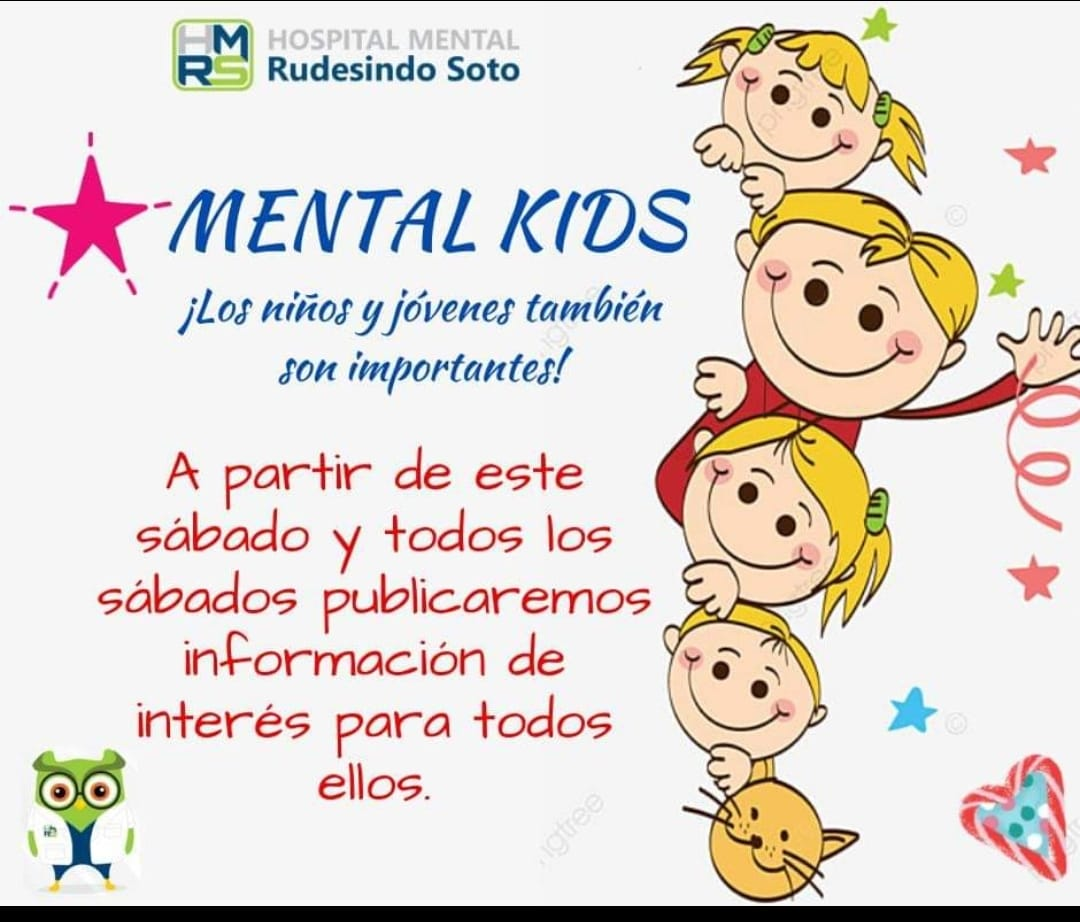 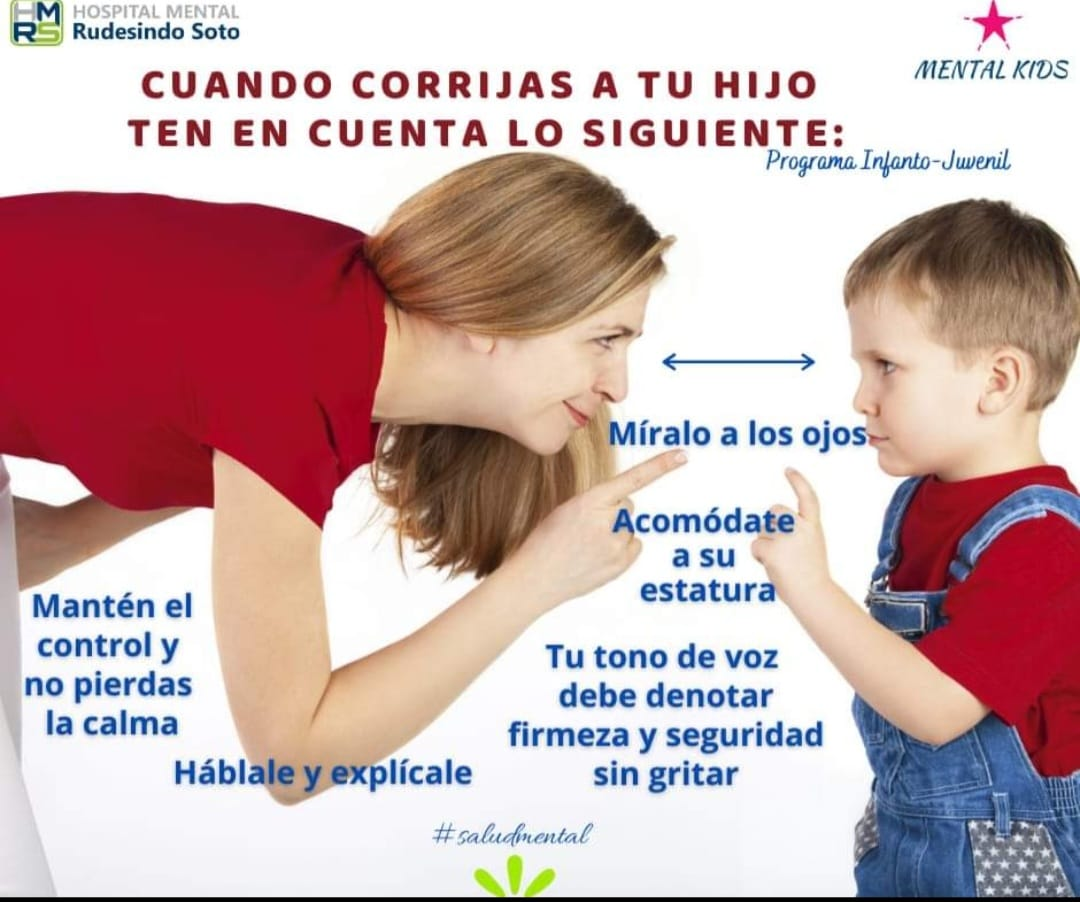 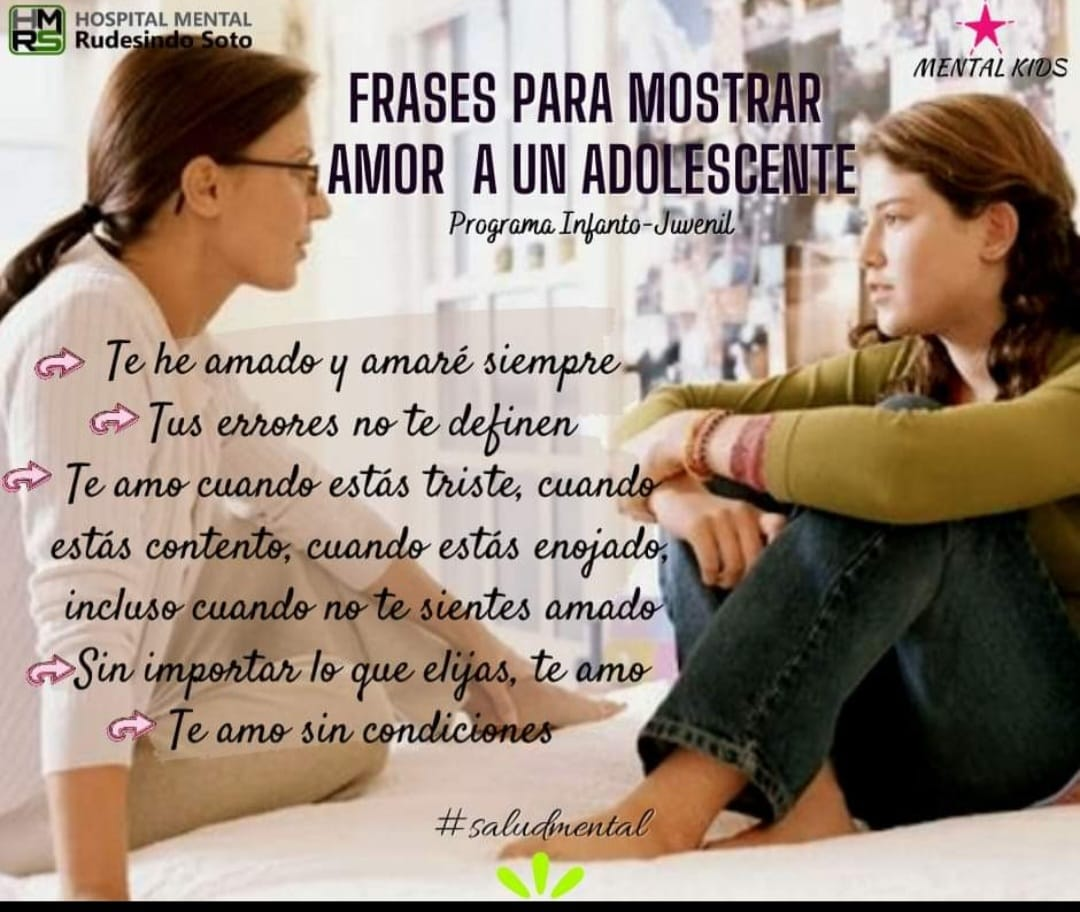 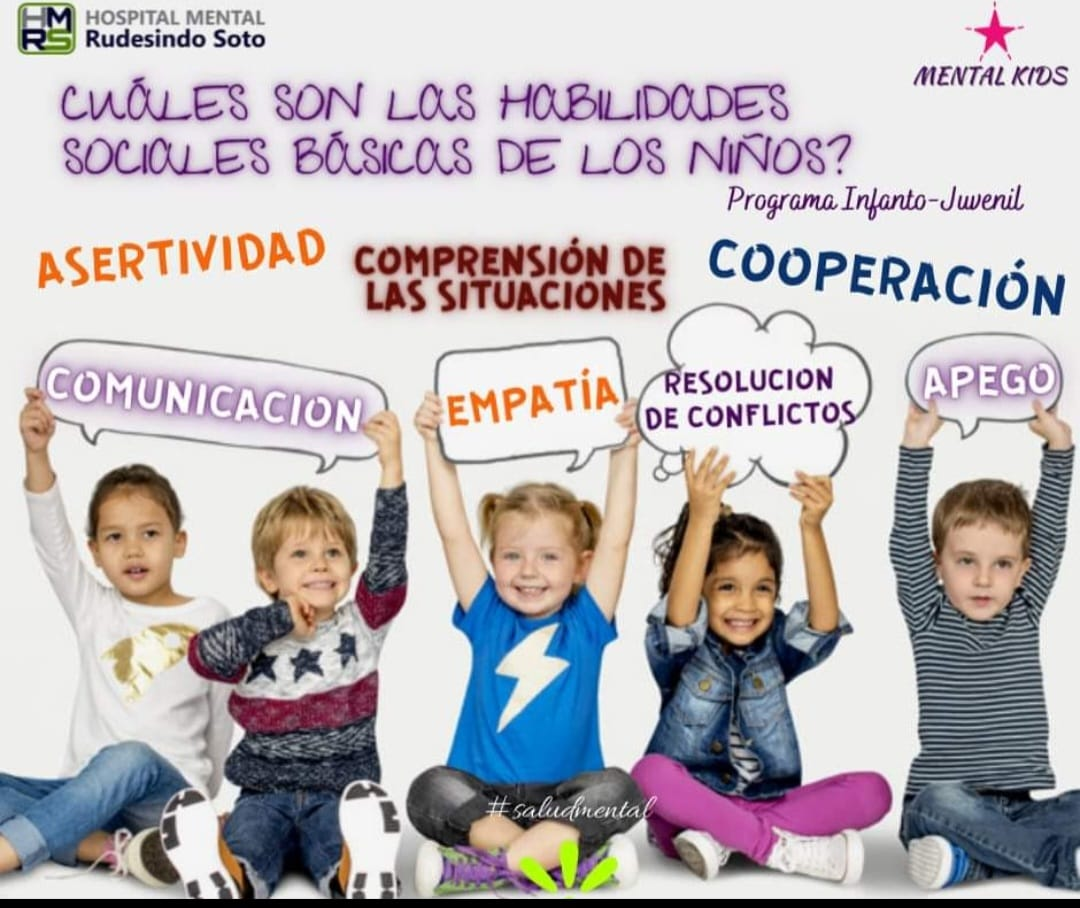 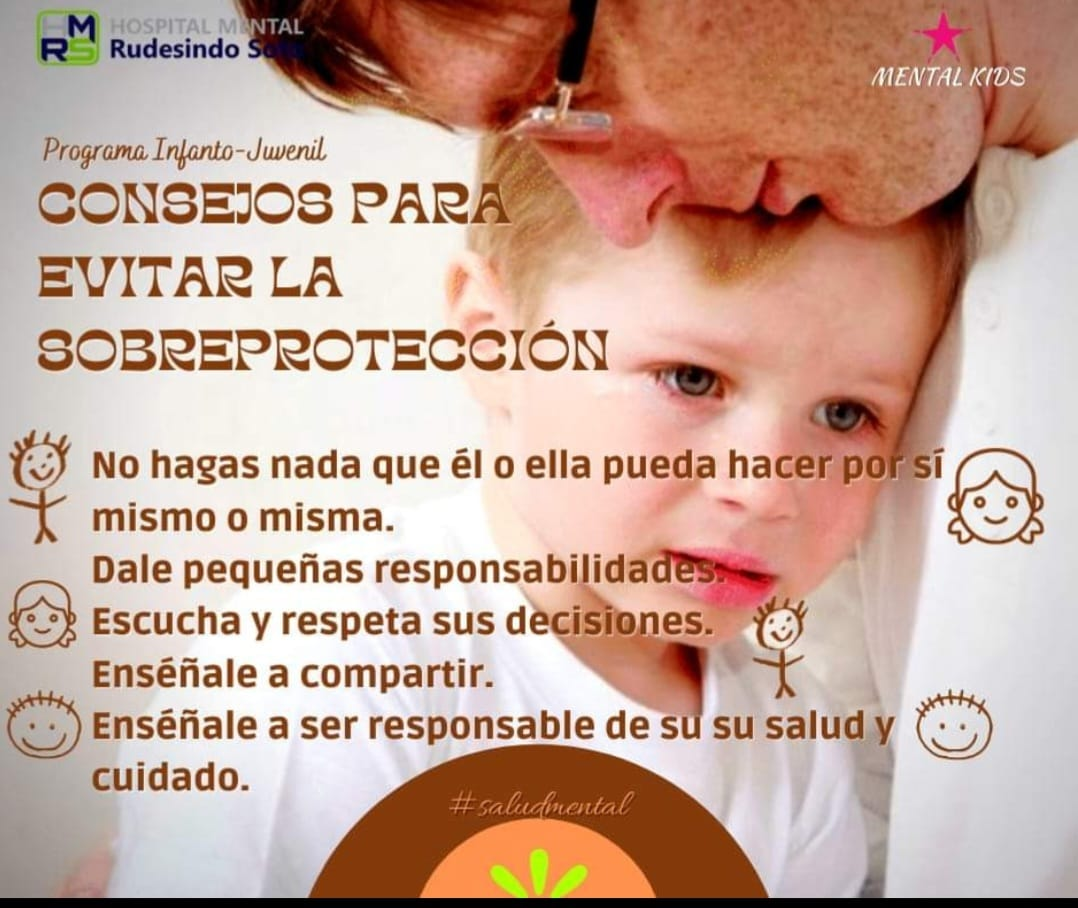 MENTAL KIDS
PUEDE SEGUIRNOS EN:
https://instagram.com/hospitalmentalrudesindosoto?igshid=YmMyMTA2M2Y=


https://www.facebook.com/hospitalmental.rudesindosoto.7


https://twitter.com/CucutaEse?t=oaMrtmRcle1VTXCpS_5Dzg&s=08
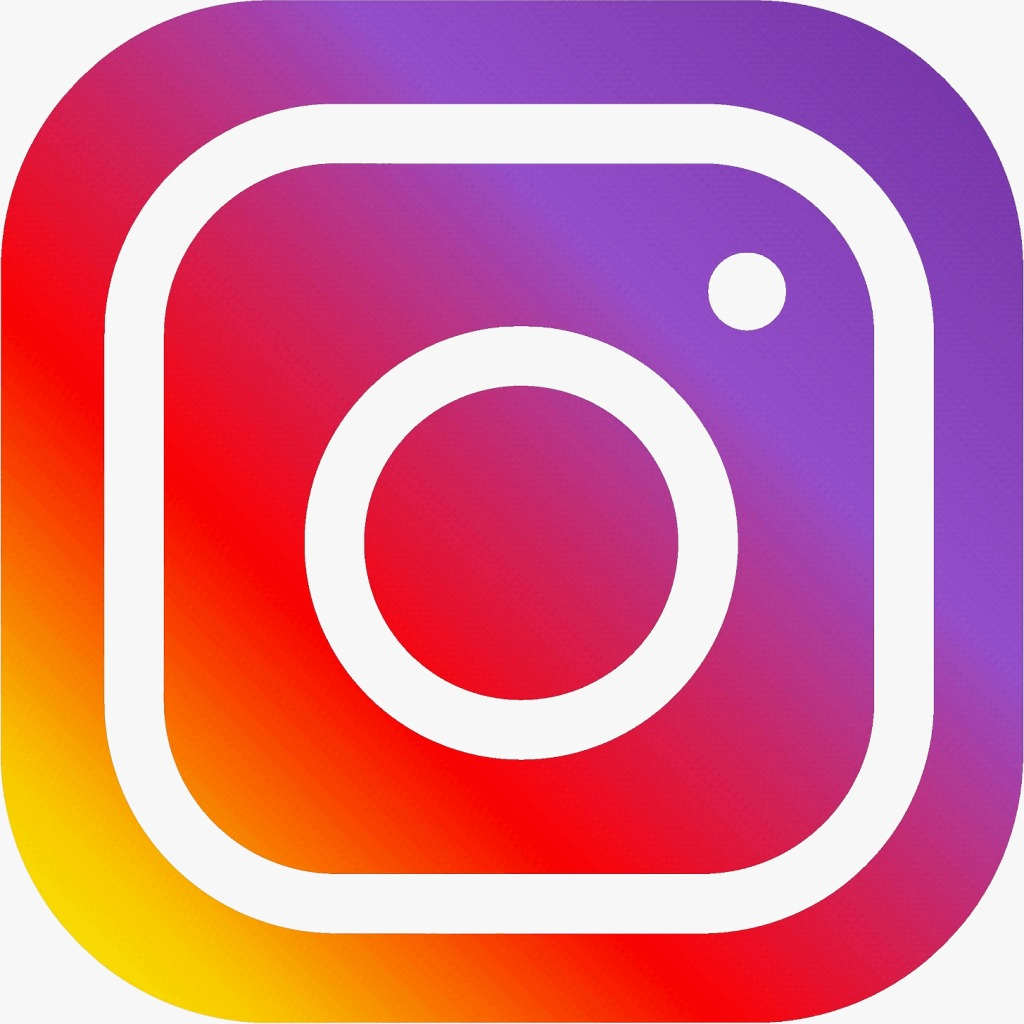 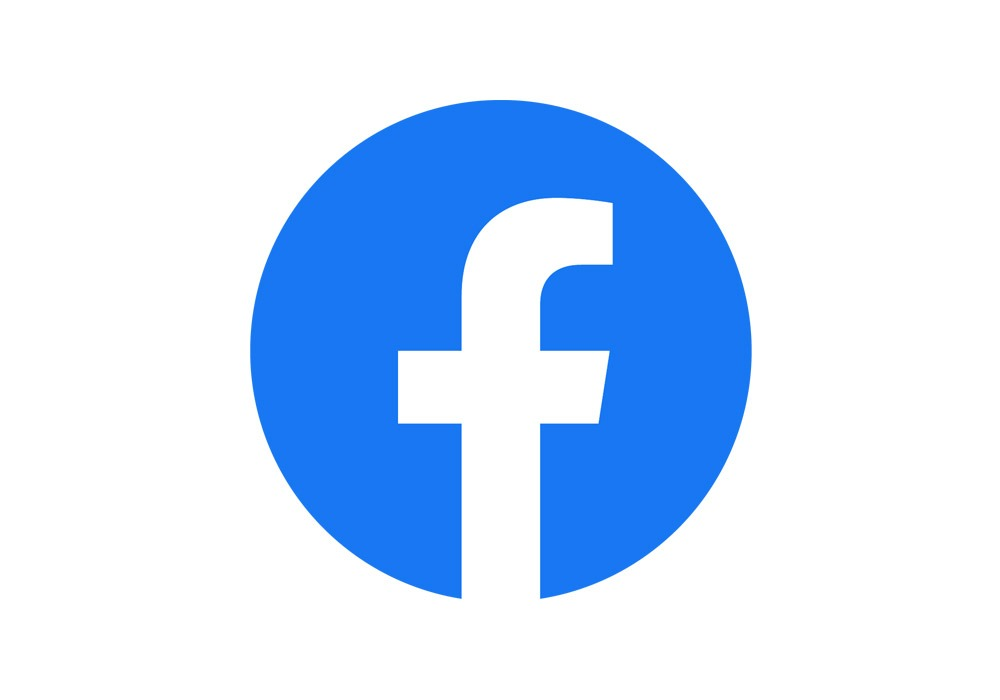 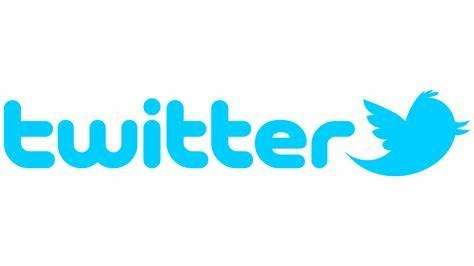